FEN BİLİMLERİBİLGİ YARIŞMASI
8. SINIF
3.YARIŞMA
18 MAYIS 2019
CUMARTESİ
1
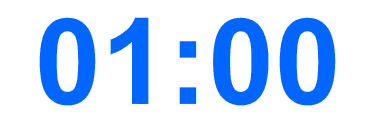 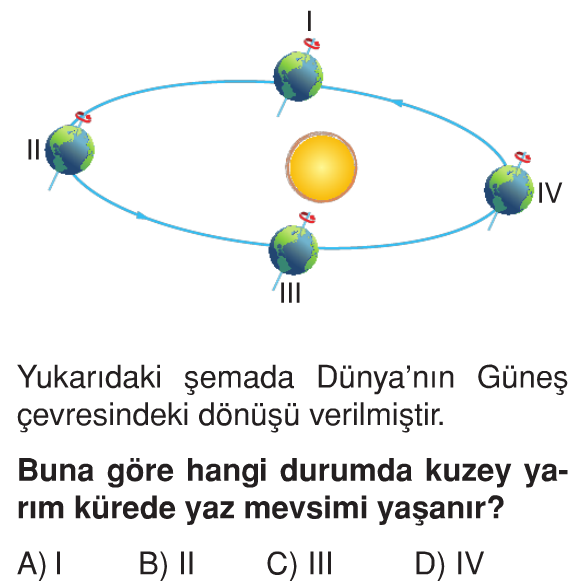 DOĞRU 
CEVAP
B
2
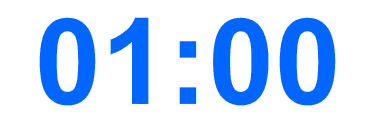 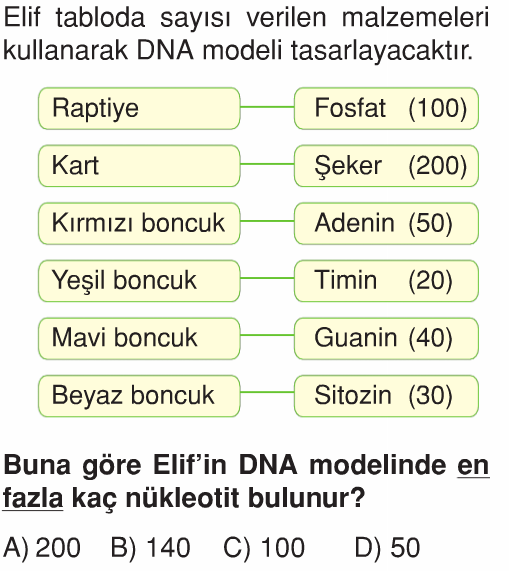 DOĞRU 
CEVAP
C
3
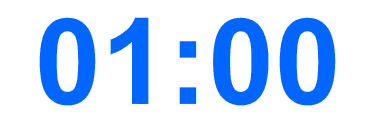 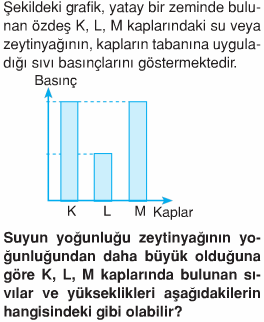 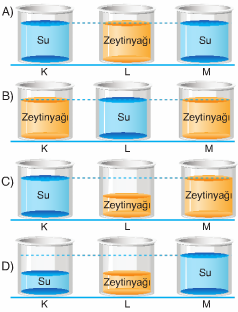 DOĞRU 
CEVAP
A
4
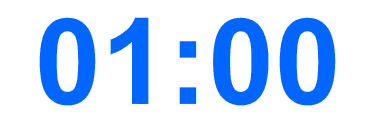 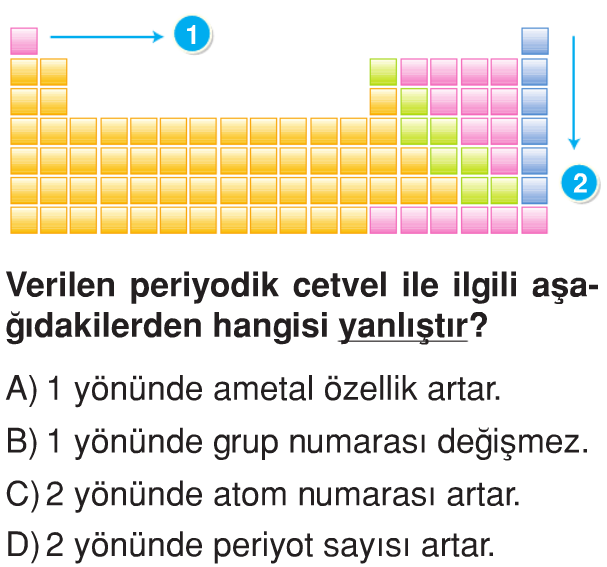 DOĞRU 
CEVAP
B
5
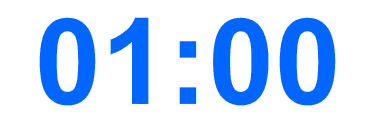 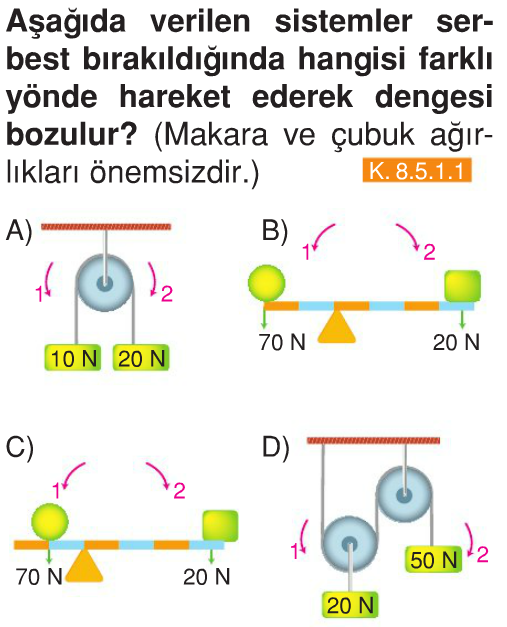 DOĞRU 
CEVAP
B
6
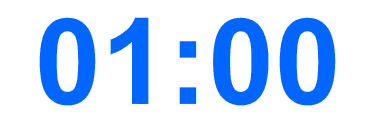 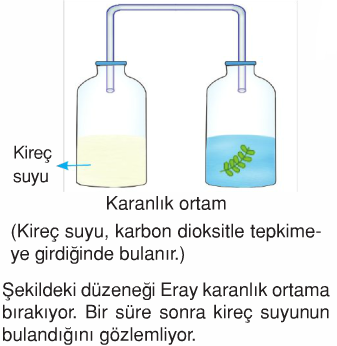 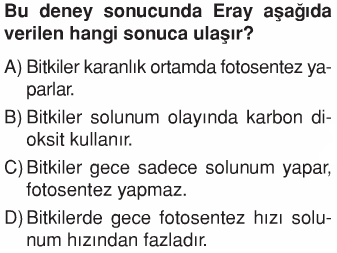 DOĞRU 
CEVAP
C
7
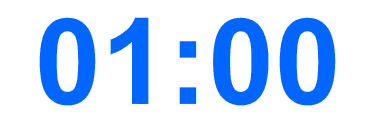 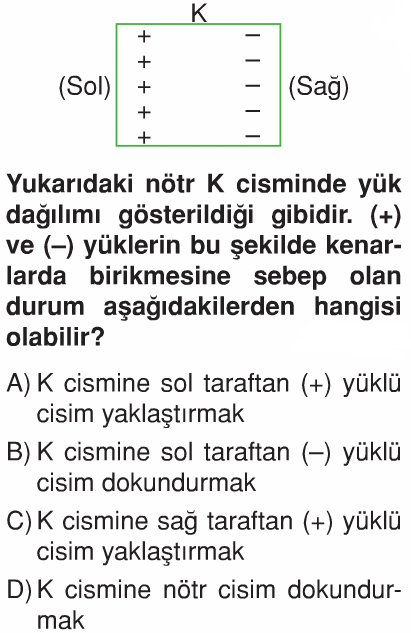 DOĞRU 
CEVAP
C
8
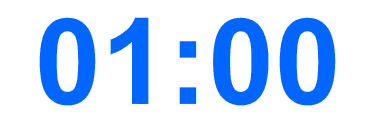 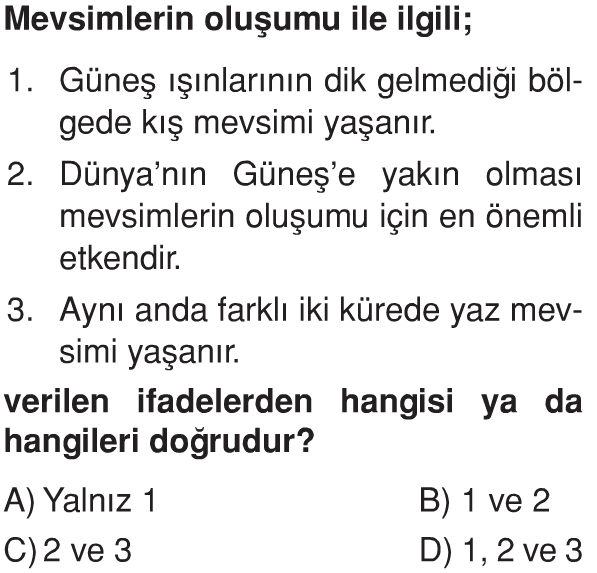 DOĞRU 
CEVAP
A
9
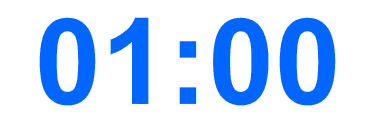 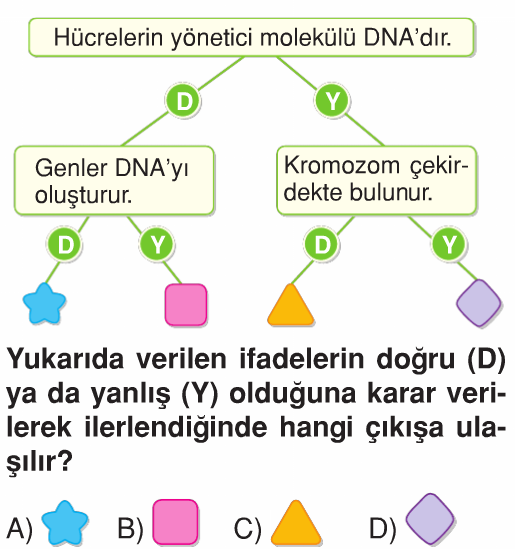 DOĞRU 
CEVAP
A
10
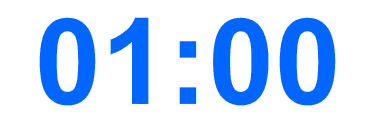 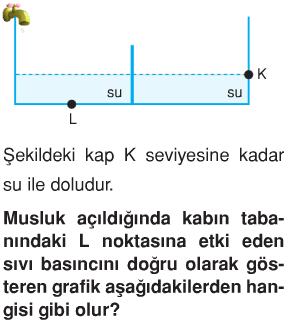 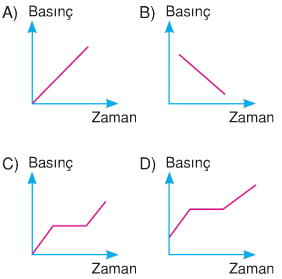 DOĞRU 
CEVAP
C
11
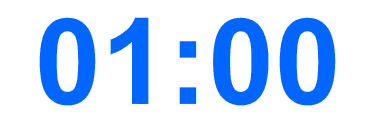 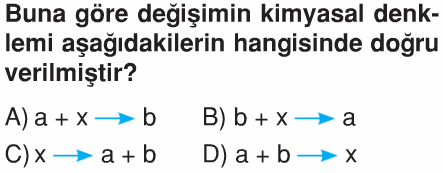 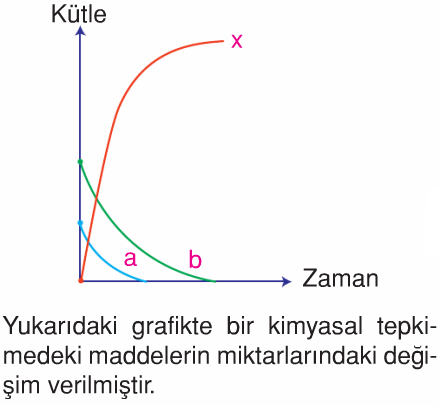 DOĞRU 
CEVAP
D
12
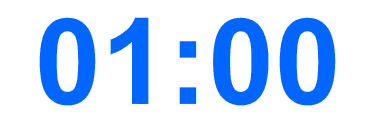 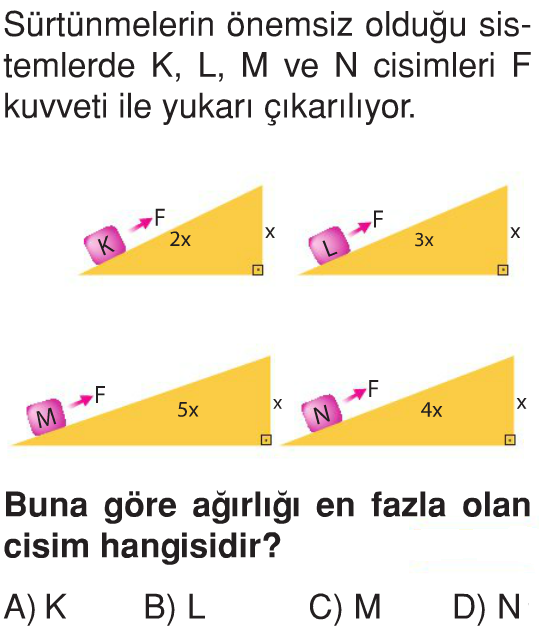 DOĞRU 
CEVAP
C
13
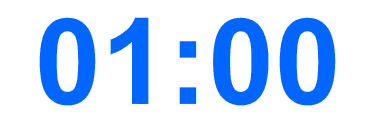 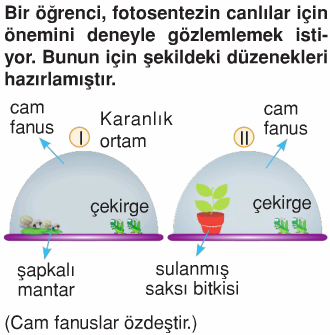 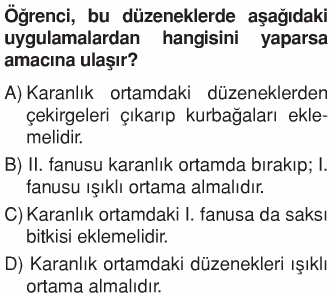 DOĞRU 
CEVAP
D
14
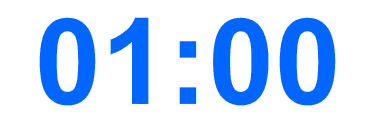 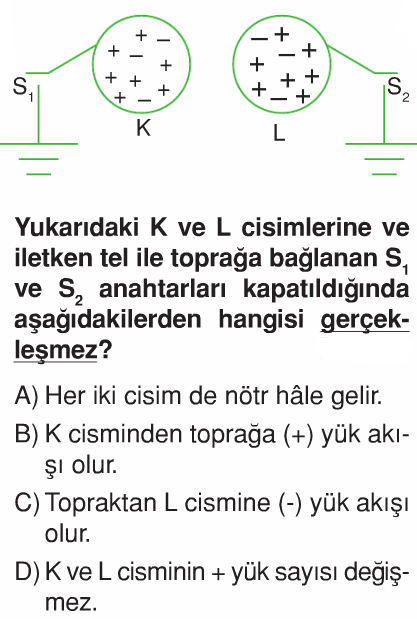 DOĞRU 
CEVAP
B
15
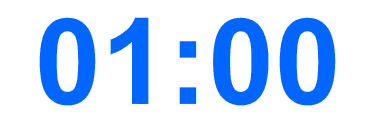 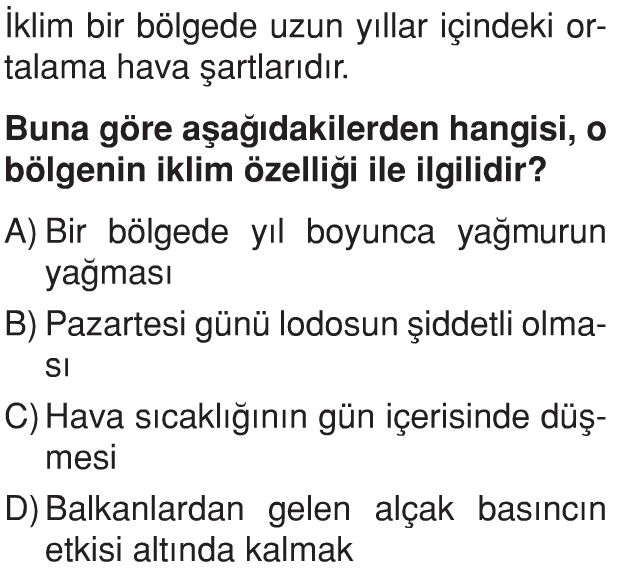 DOĞRU 
CEVAP
A
16
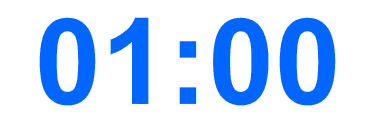 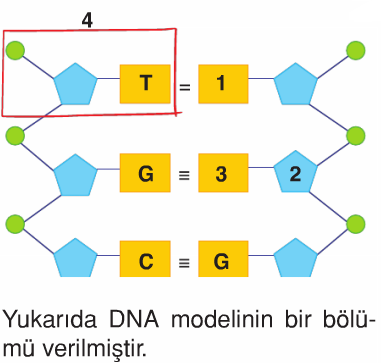 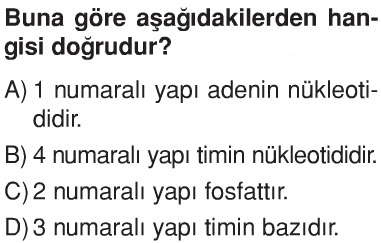 DOĞRU 
CEVAP
B
17
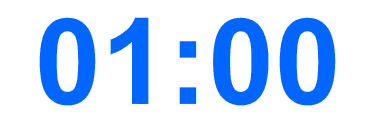 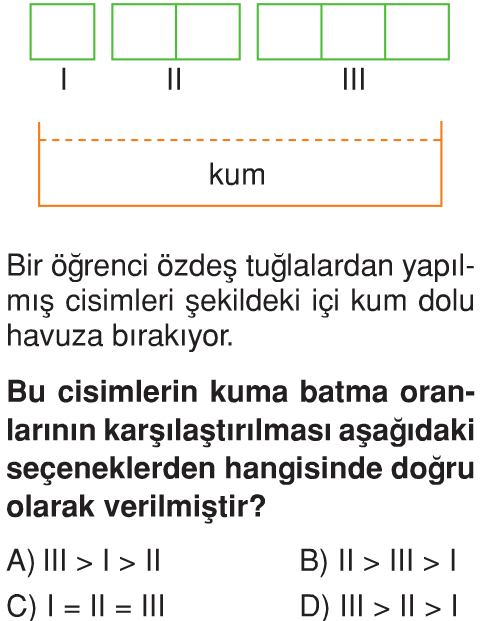 DOĞRU 
CEVAP
C
18
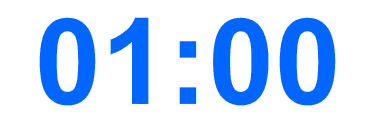 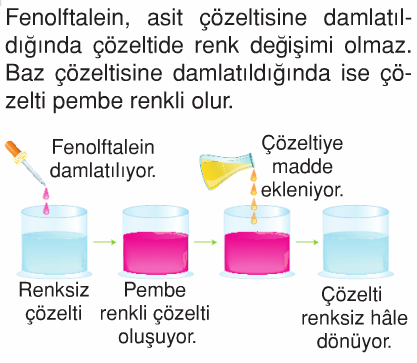 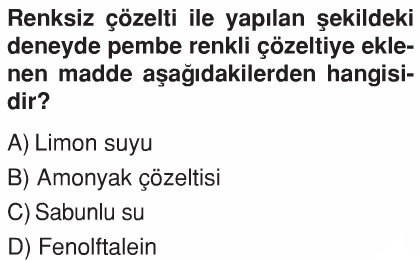 DOĞRU 
CEVAP
A
19
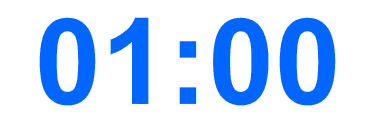 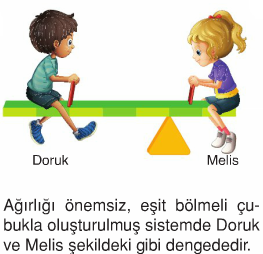 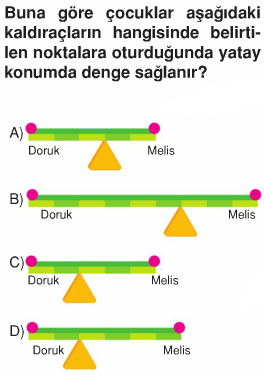 DOĞRU 
CEVAP
B
20
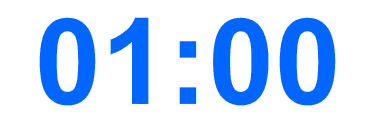 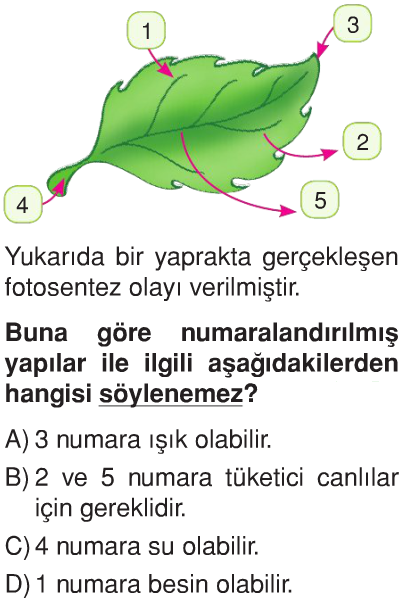 DOĞRU 
CEVAP
D
21
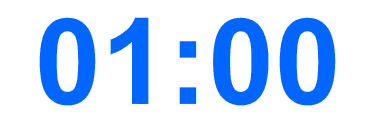 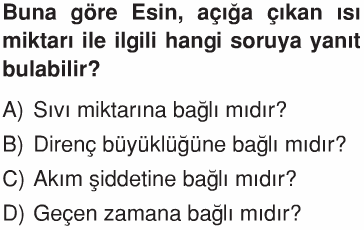 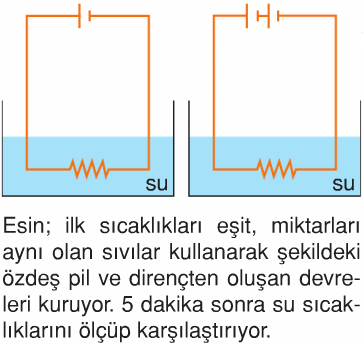 DOĞRU 
CEVAP
C
22
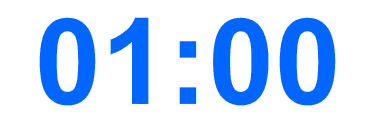 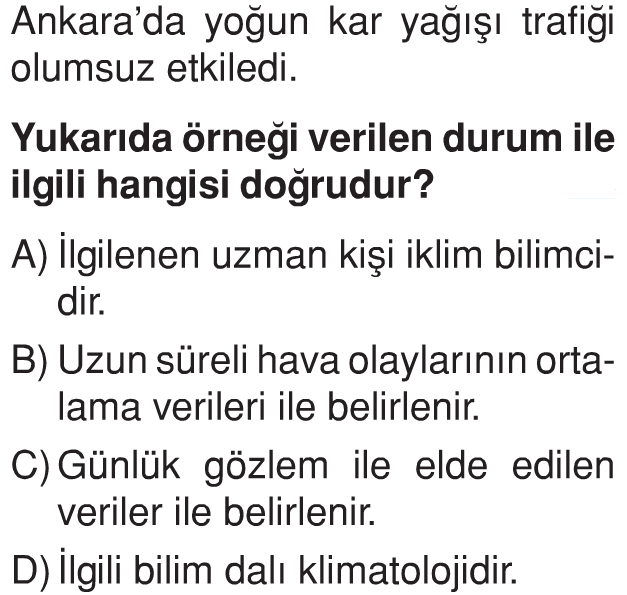 DOĞRU 
CEVAP
C
23
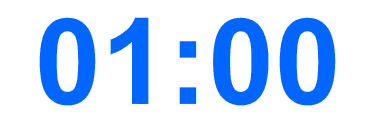 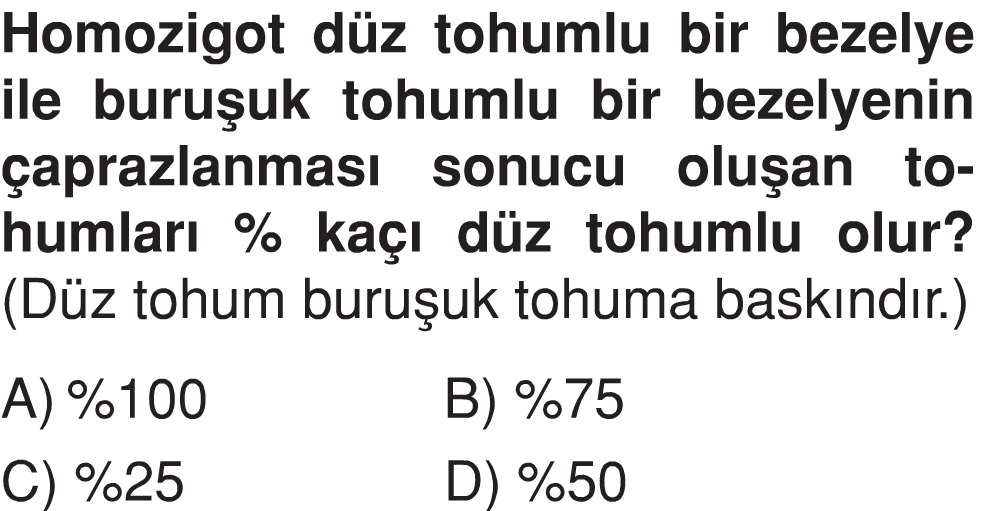 DOĞRU 
CEVAP
A
24
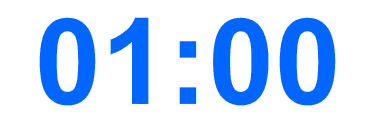 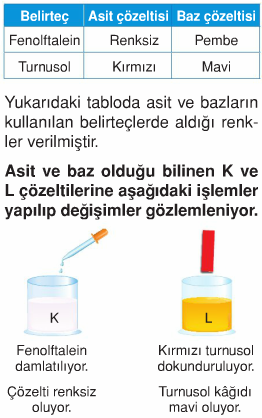 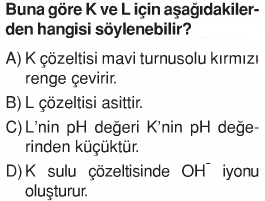 DOĞRU 
CEVAP
A
25
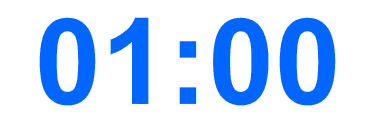 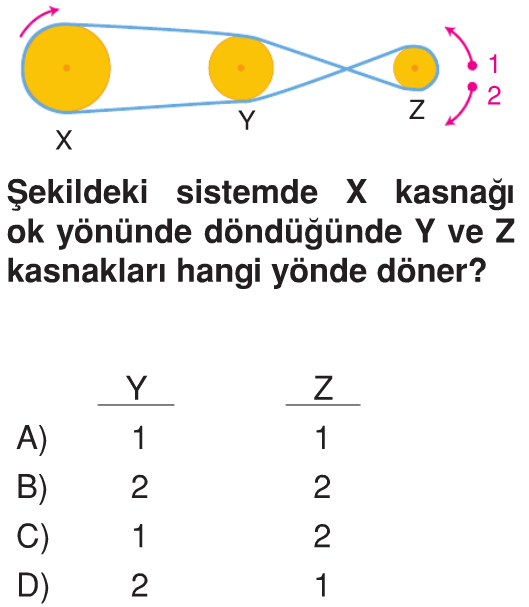 DOĞRU 
CEVAP
D
26
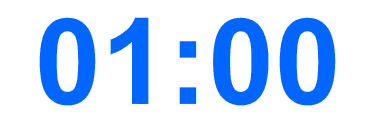 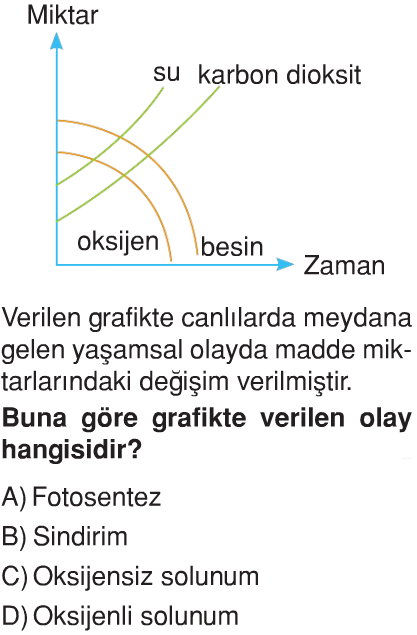 DOĞRU 
CEVAP
D
27
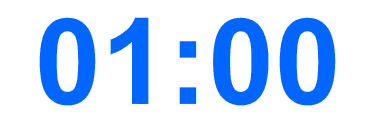 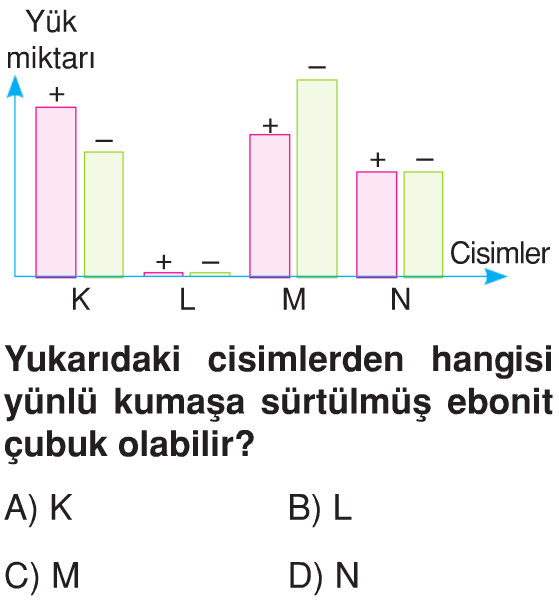 DOĞRU 
CEVAP
C
28
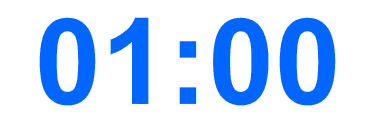 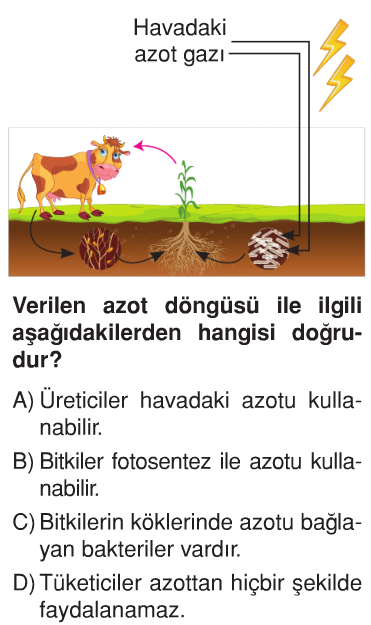 DOĞRU 
CEVAP
C
29
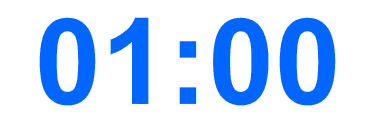 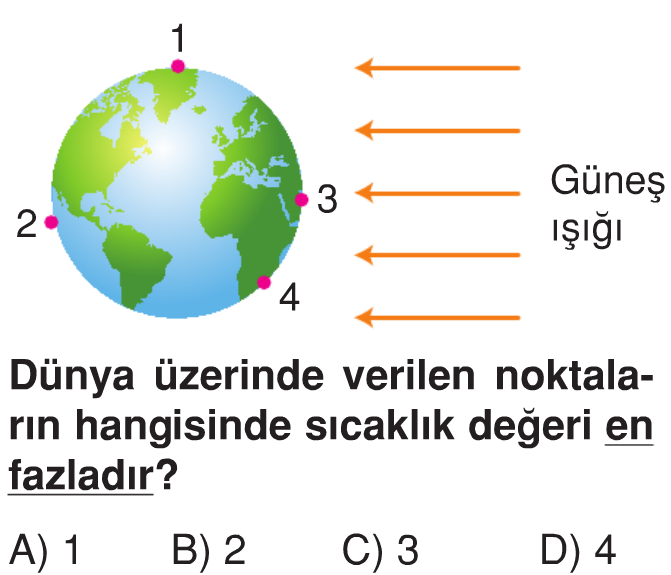 DOĞRU 
CEVAP
C
30
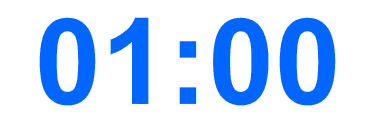 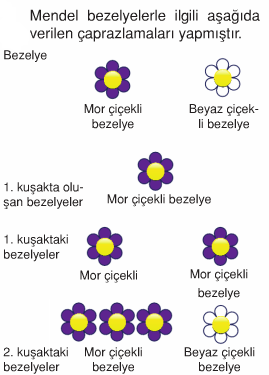 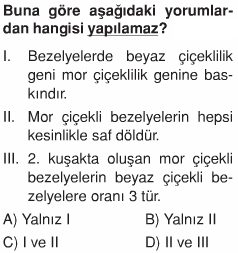 DOĞRU 
CEVAP
C
31
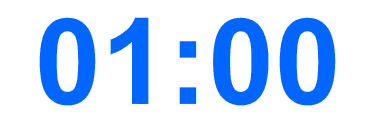 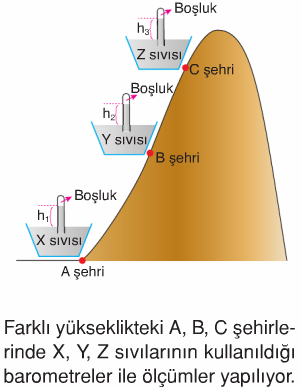 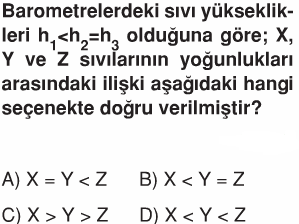 DOĞRU 
CEVAP
C
32
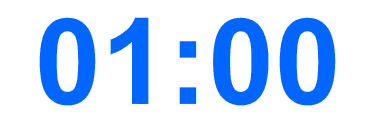 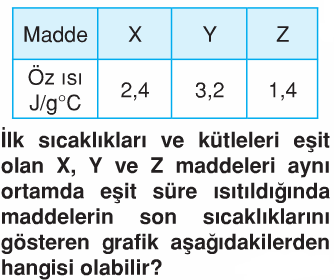 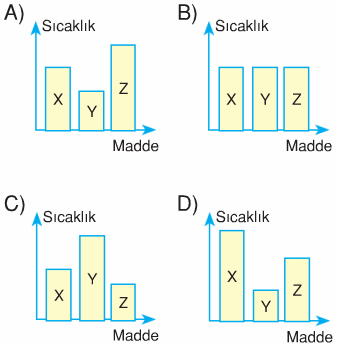 DOĞRU 
CEVAP
A
33
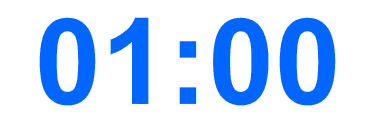 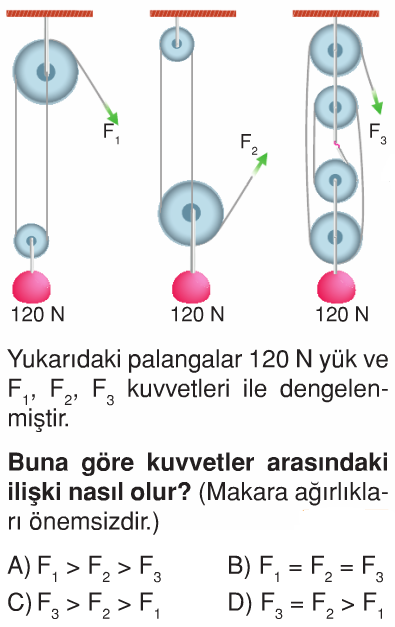 DOĞRU 
CEVAP
A
34
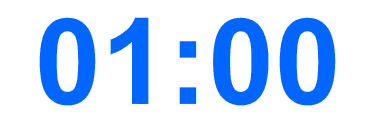 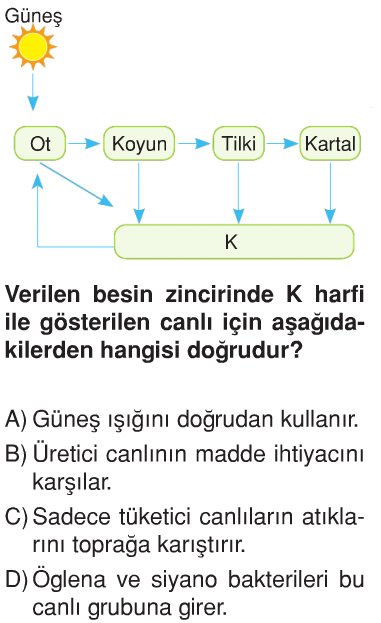 DOĞRU 
CEVAP
B
35
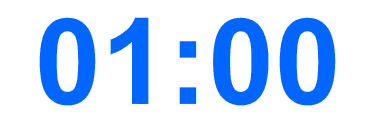 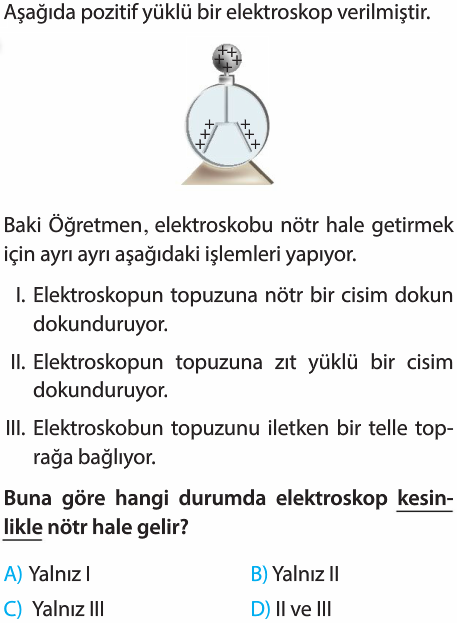 DOĞRU 
CEVAP
C
36
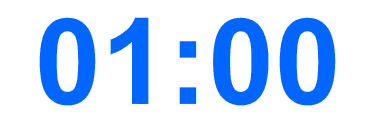 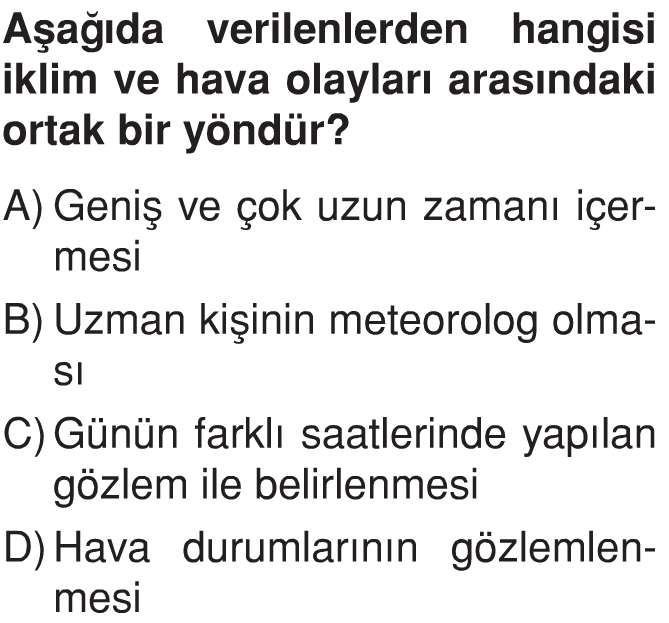 DOĞRU 
CEVAP
D
37
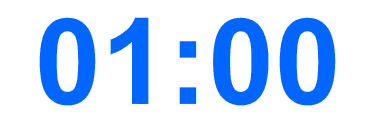 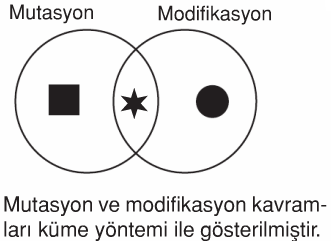 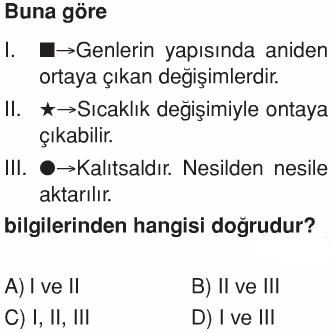 DOĞRU 
CEVAP
A
38
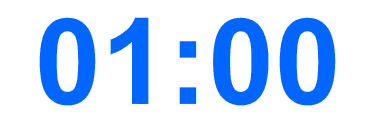 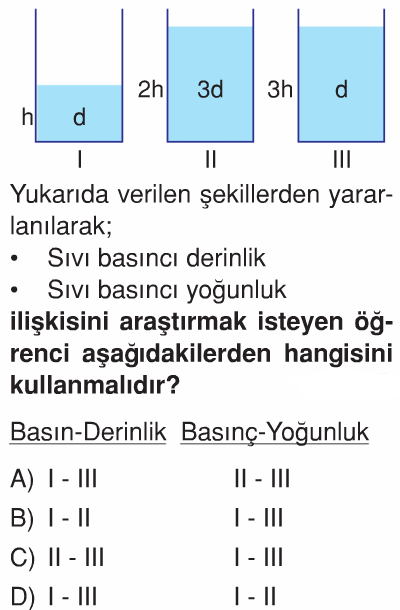 DOĞRU 
CEVAP
A
39
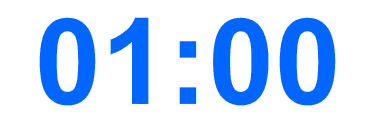 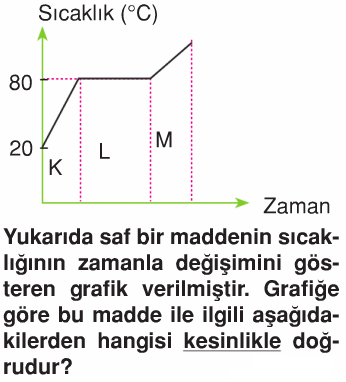 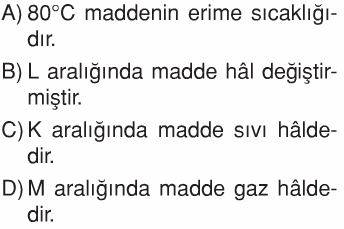 DOĞRU 
CEVAP
B
40
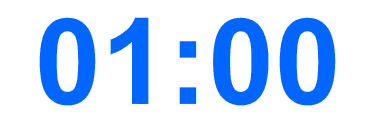 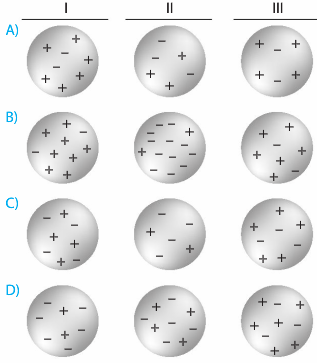 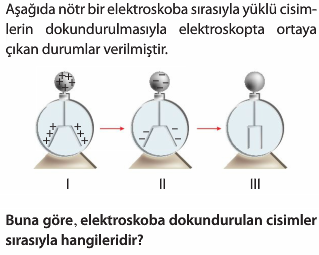 DOĞRU 
CEVAP
B
ERDOĞAN BULUT
FEN BİLİMLERİ
 ÖĞRETMENİ